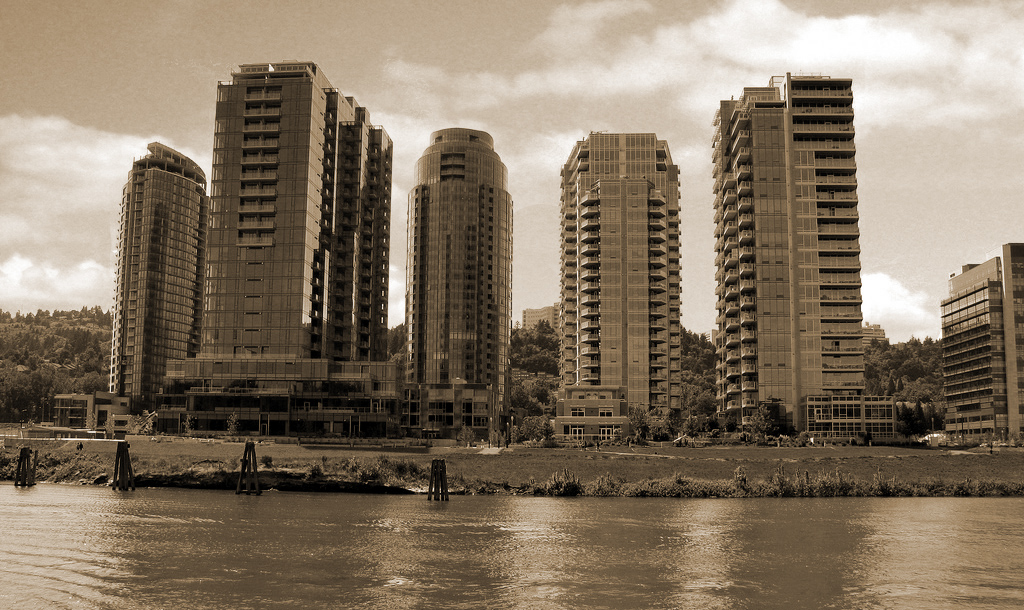 Design Advice Request  May 16, 2013
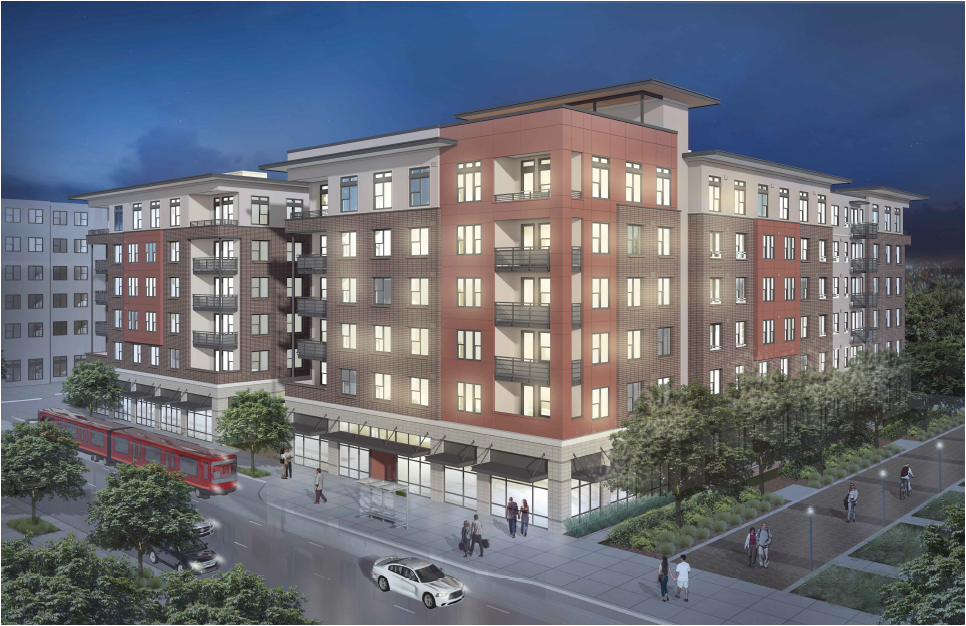 FORMER VIEWBLOCK 43 APARTMENTS
DAR Comments April 4, 2013
Establish a clear hierarchy of the entrances
Provide direct connections to SW Lane
Provide stoops along Moody to activate the street
A more urban edge is preferred all around the building
Simplify the outside with a systematic material palette
Limit material palette to 3 materials; a 4th material is ok if the use is systematic
Remove structural column from corner balcony conditions
No small canopies over door guards at SW Moody
Integrate vents
Incorporate lighting on all ground level facades, particularly at entry points
Relocate garage gate to face of building
Rework courtyard entry to be oriented more for people than bike parking
Usability of the courtyard needs consideration; simplify
Create connection between building architecture and landscape design
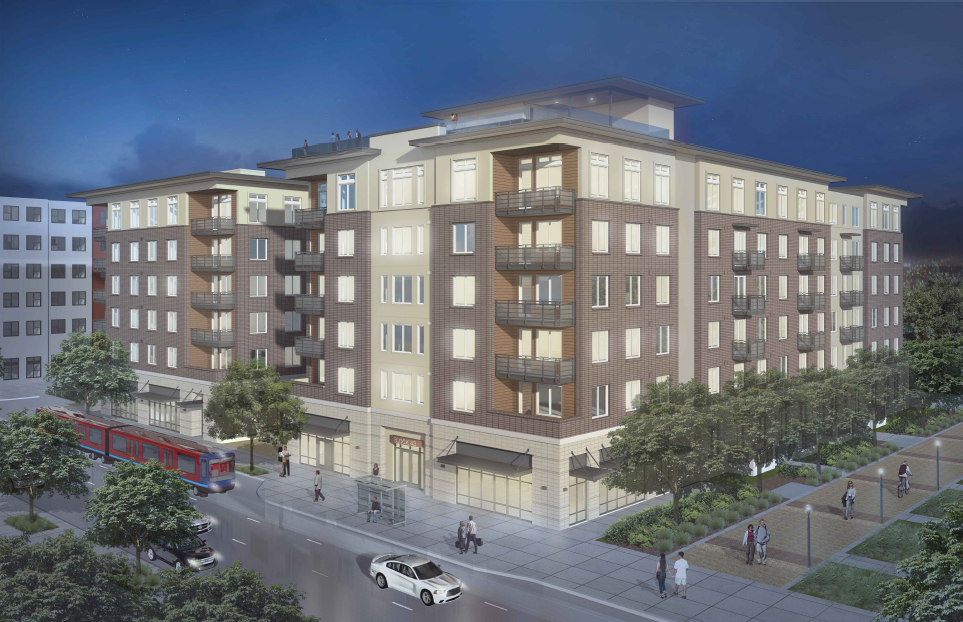 CURRENT VIEWBLOCK 43 APARTMENTS
Block 43 Apartments
Block 43 Site Plan
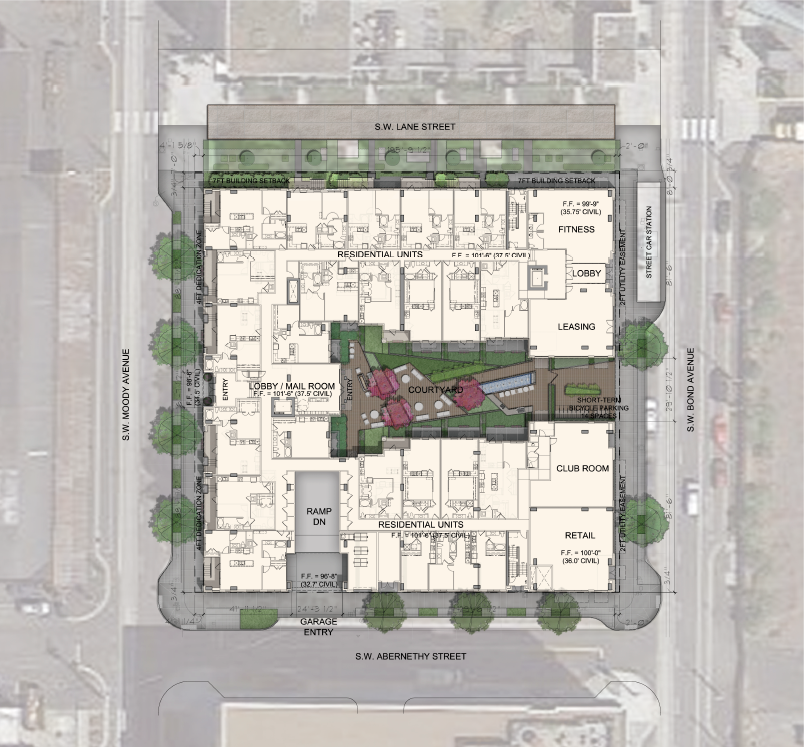 SW Lane St.
SW Moody Ave.
SW Bond Ave.
SW Abernethy St.
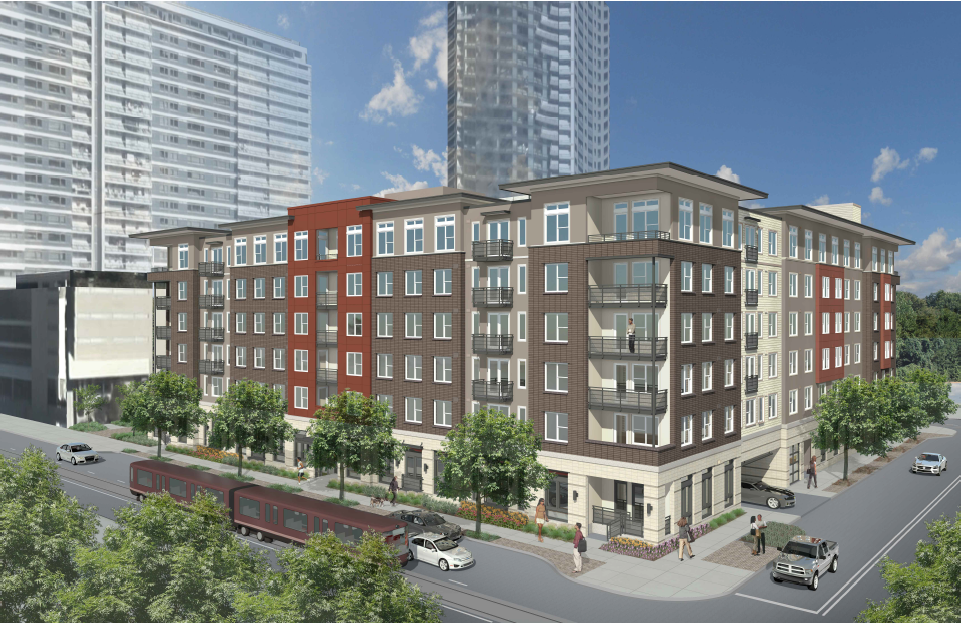 Former View – From SW Corner on Moody
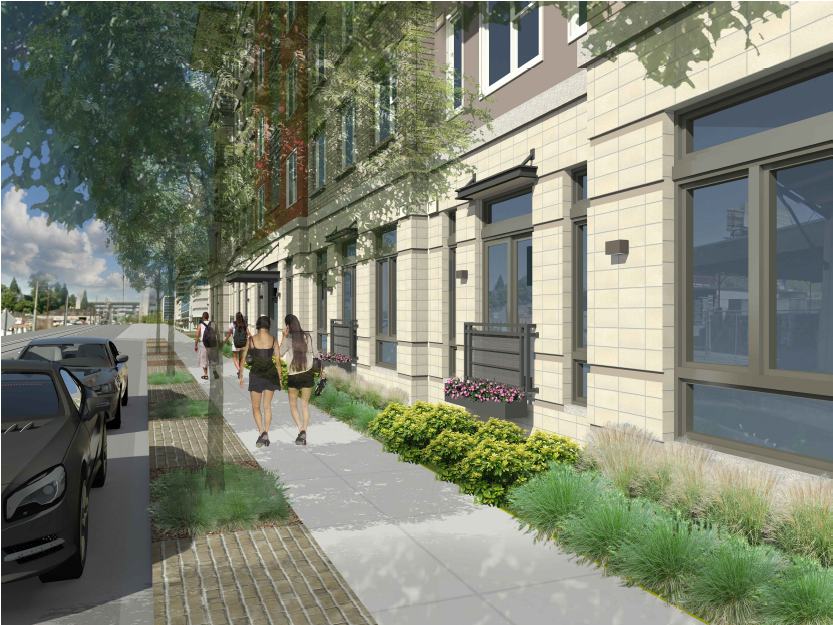 Former View – Street View Along Moody
Response
Establish a clear hierarchy of the entrances
Provide stoops along Moody to activate the street
A more urban edge is preferred all around the building
Simplify the outside with a systematic material palette
Remove structural column from corner balcony conditions
No small canopies over door guards at SW Moody
Incorporate lighting on all ground level facades, particularly at entry points
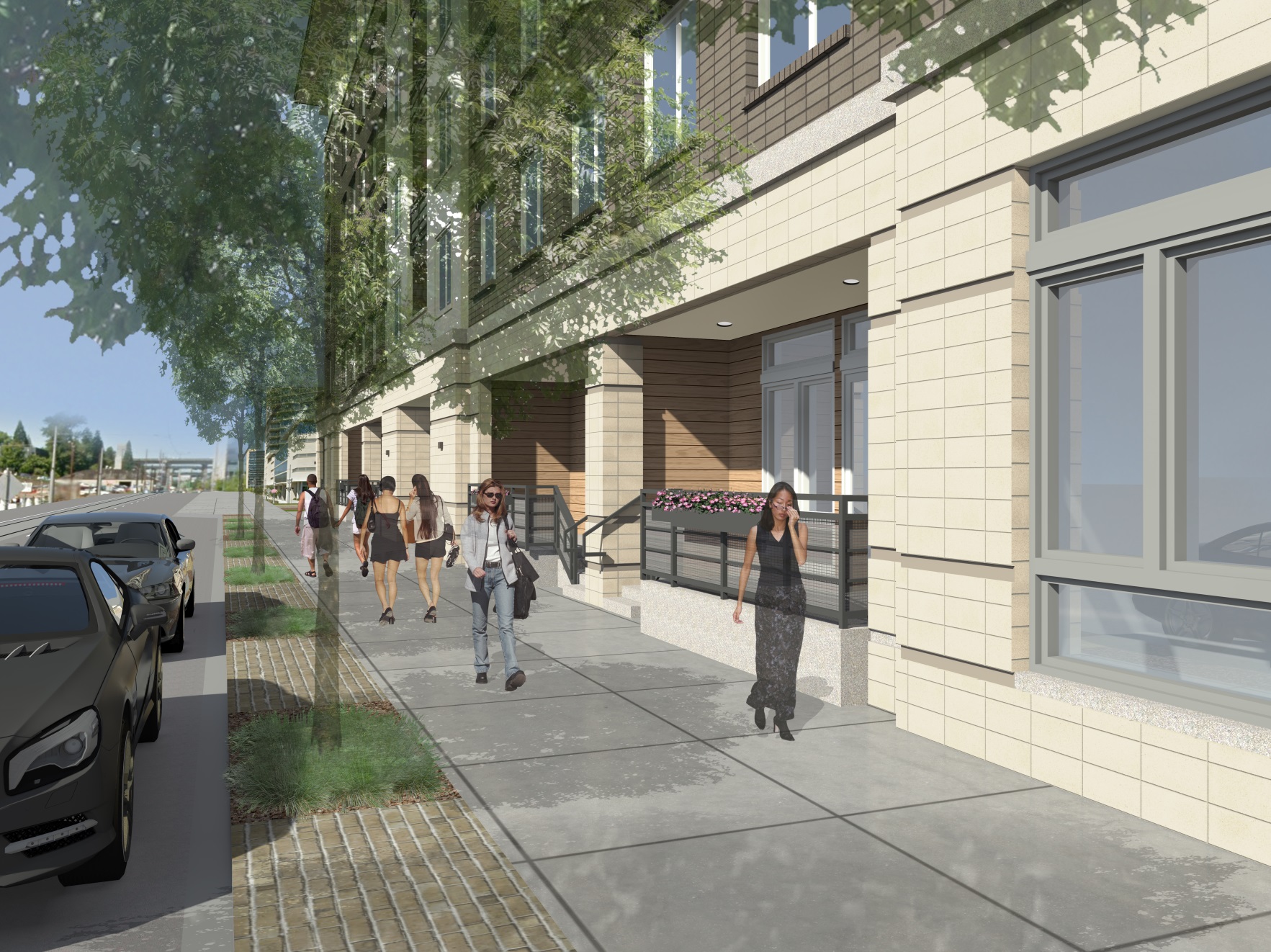 Current View – Street View Along Moody
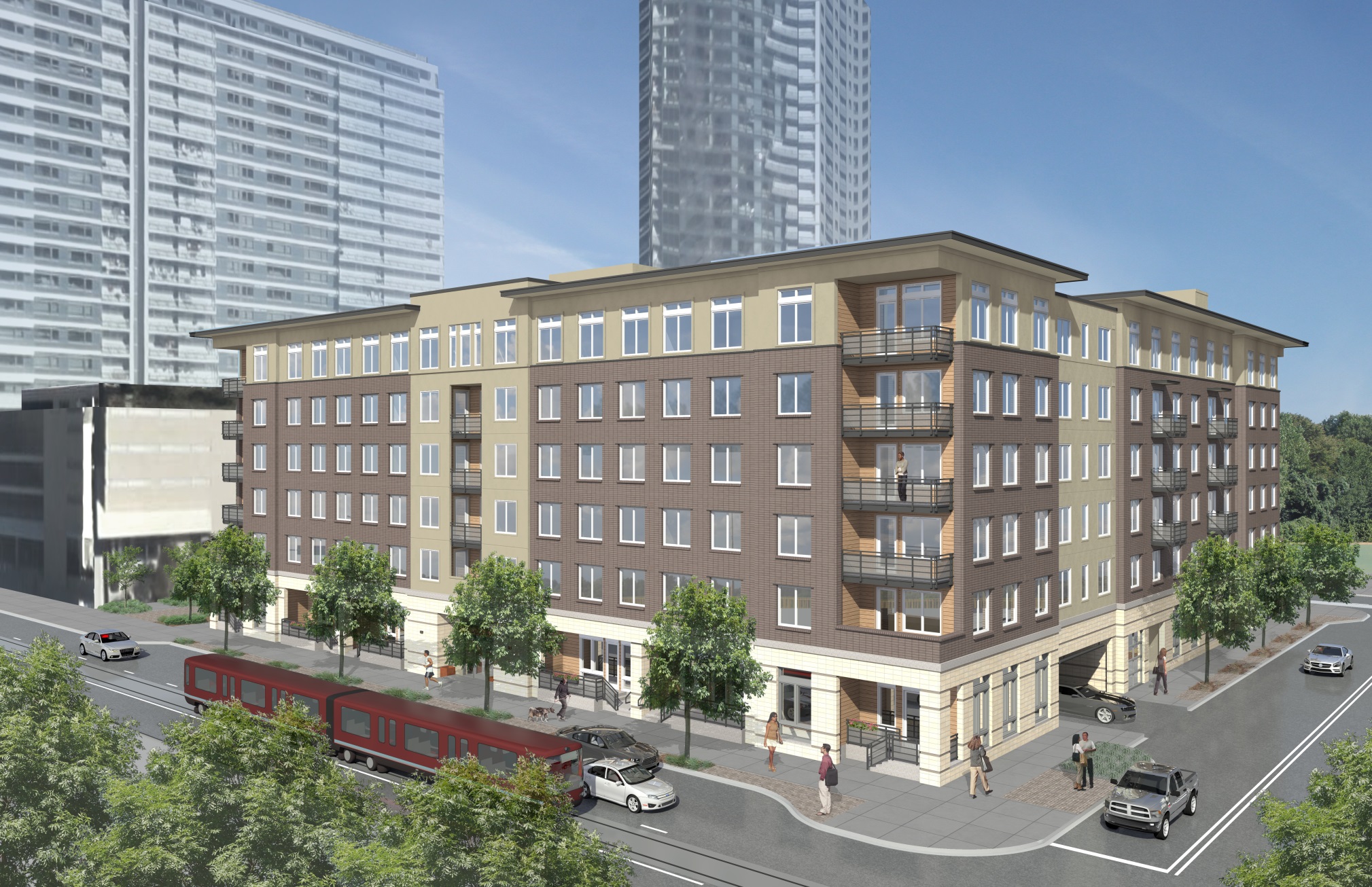 Current View – From SW Corner on Moody
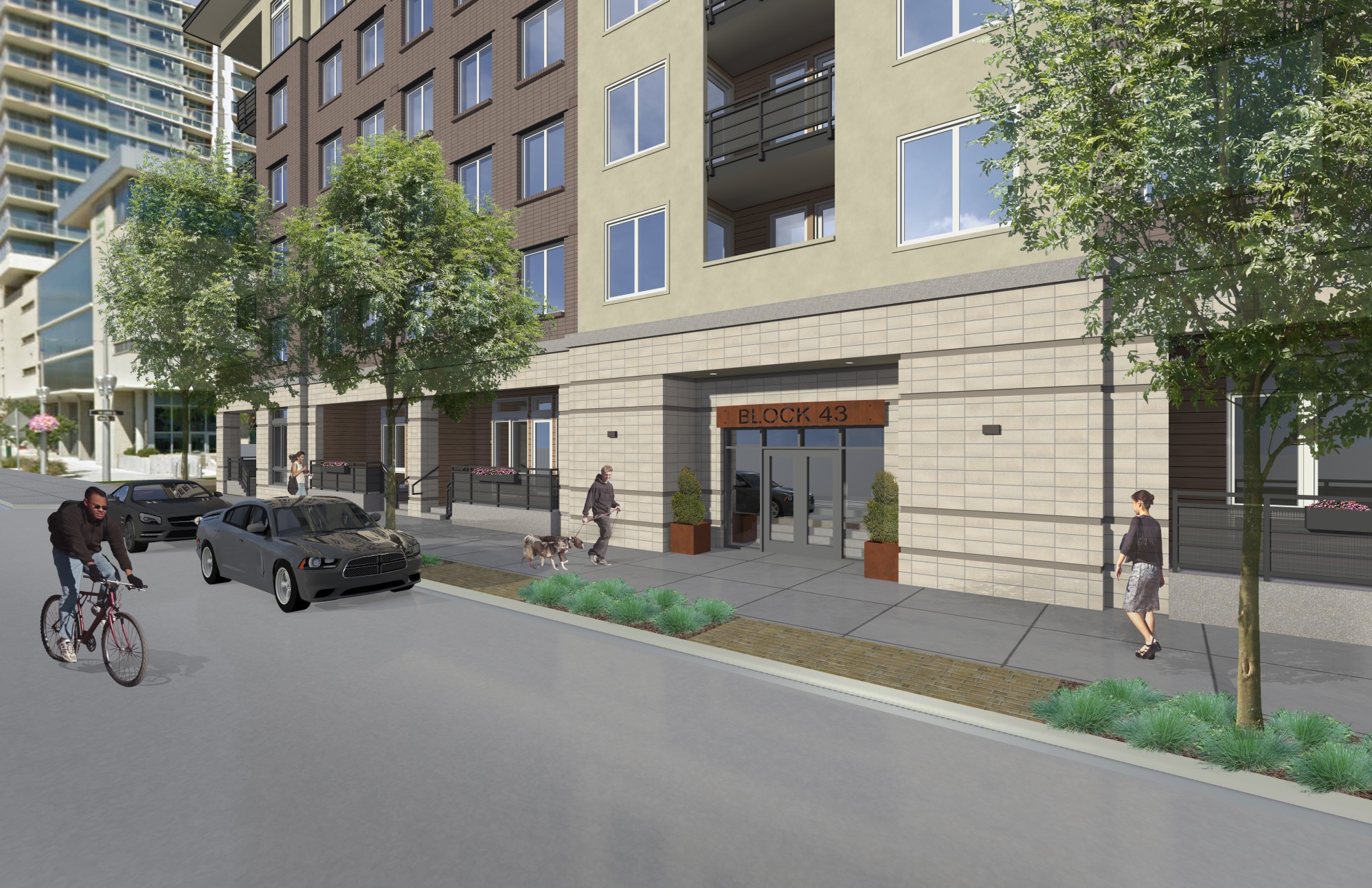 Current View – Street View Along Moody
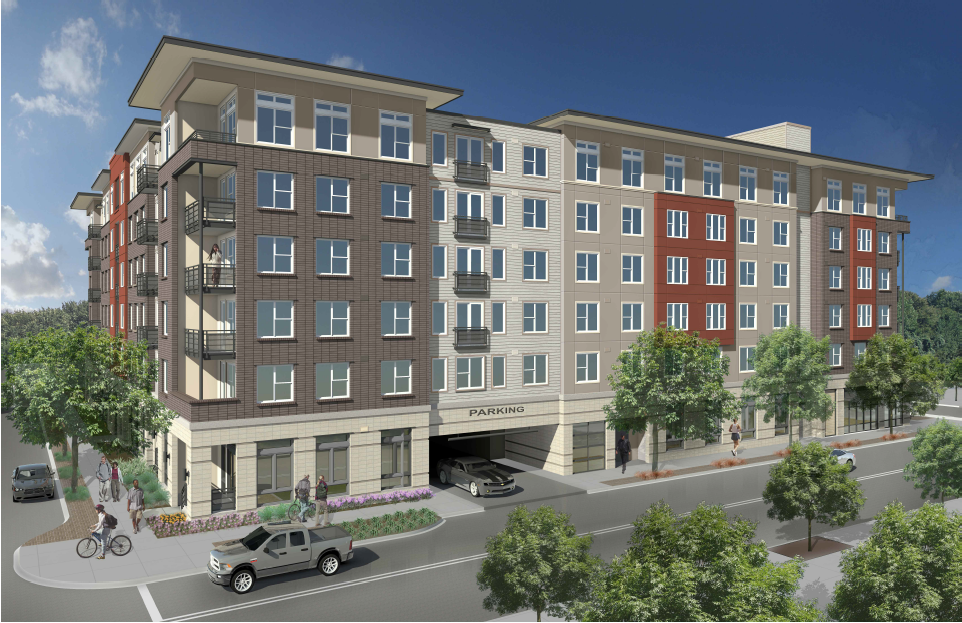 Former View – From SW Corner on Abernethy
Response
A more urban edge is preferred all around the building
Simplify the outside with a systematic material palette
Limit material palette to 3 materials; a 4th material is ok if the use is systematic
Remove structural column from corner balcony conditions
Incorporate lighting on all ground  level facades, particularly at entry points
Relocate garage gate to face of building
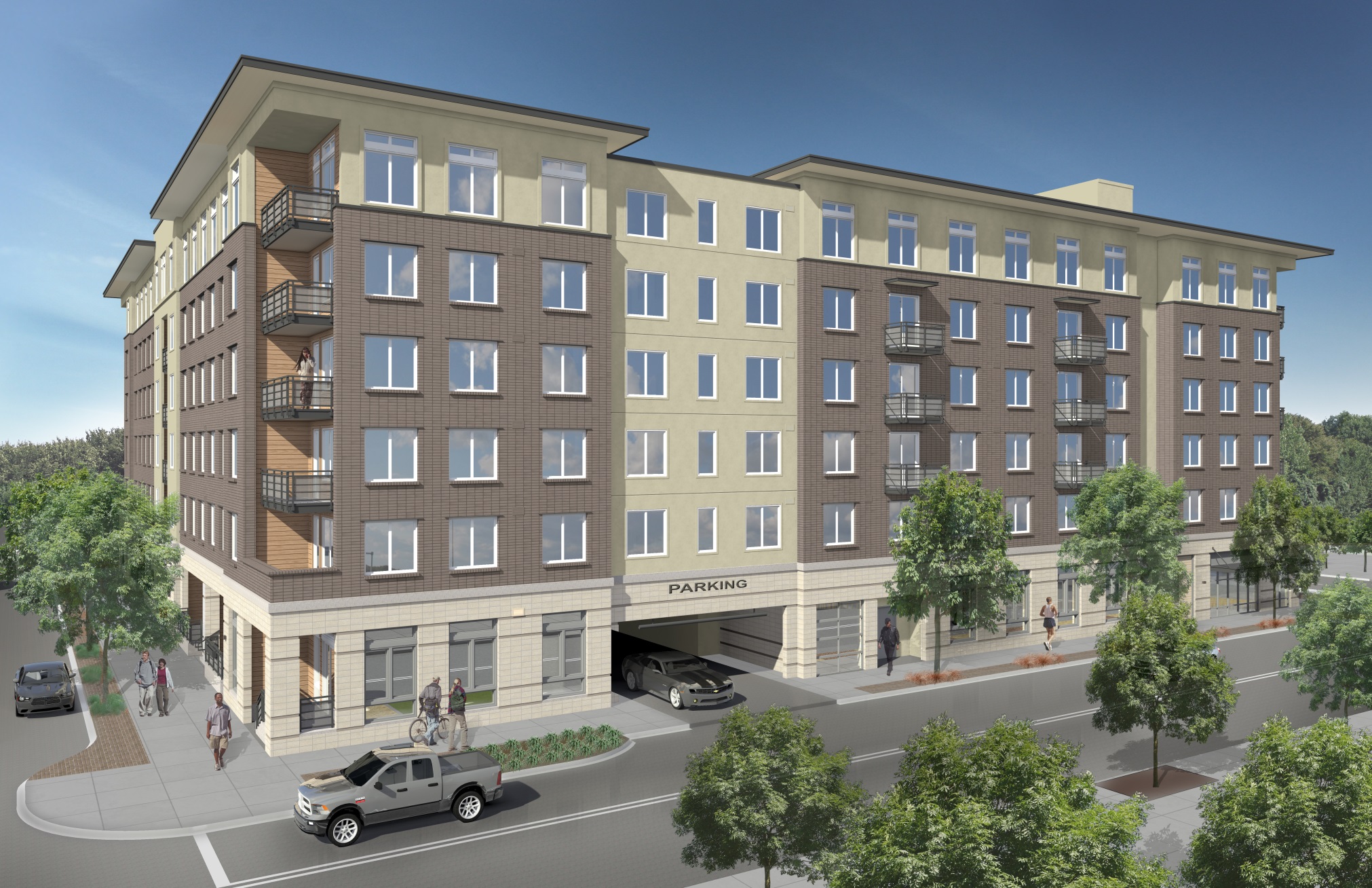 Current View – From SW Corner on Abernethy
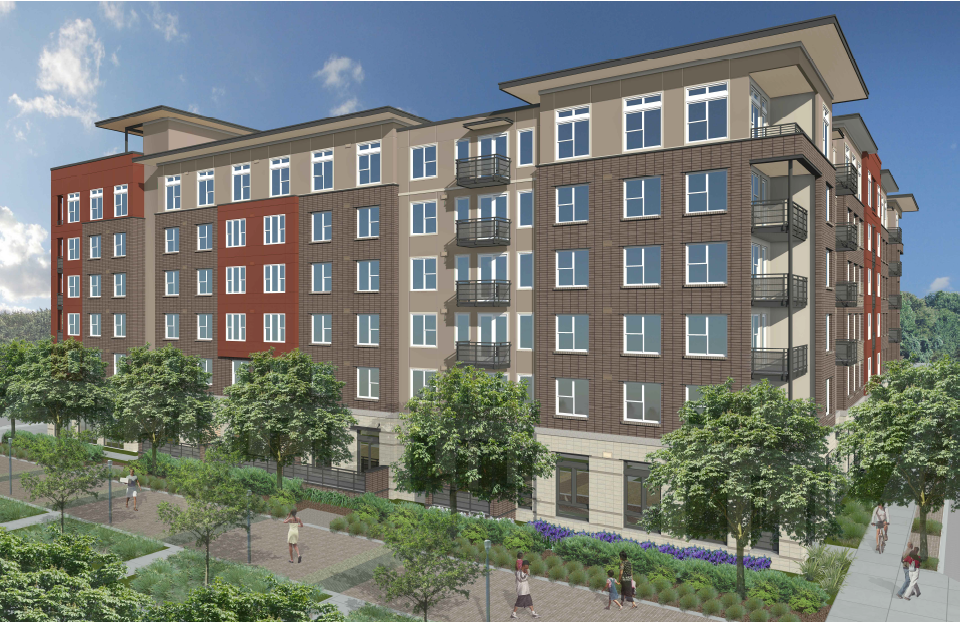 Former View – From NW on Lane
Response
Provide direct connections to SW Lane
Simplify the outside with a systematic material palette
Limit material palette to 3 materials; a 4th material is ok if the use is systematic
Remove structural column from corner balcony conditions
Incorporate lighting on all ground  level facades, particularly at entry points
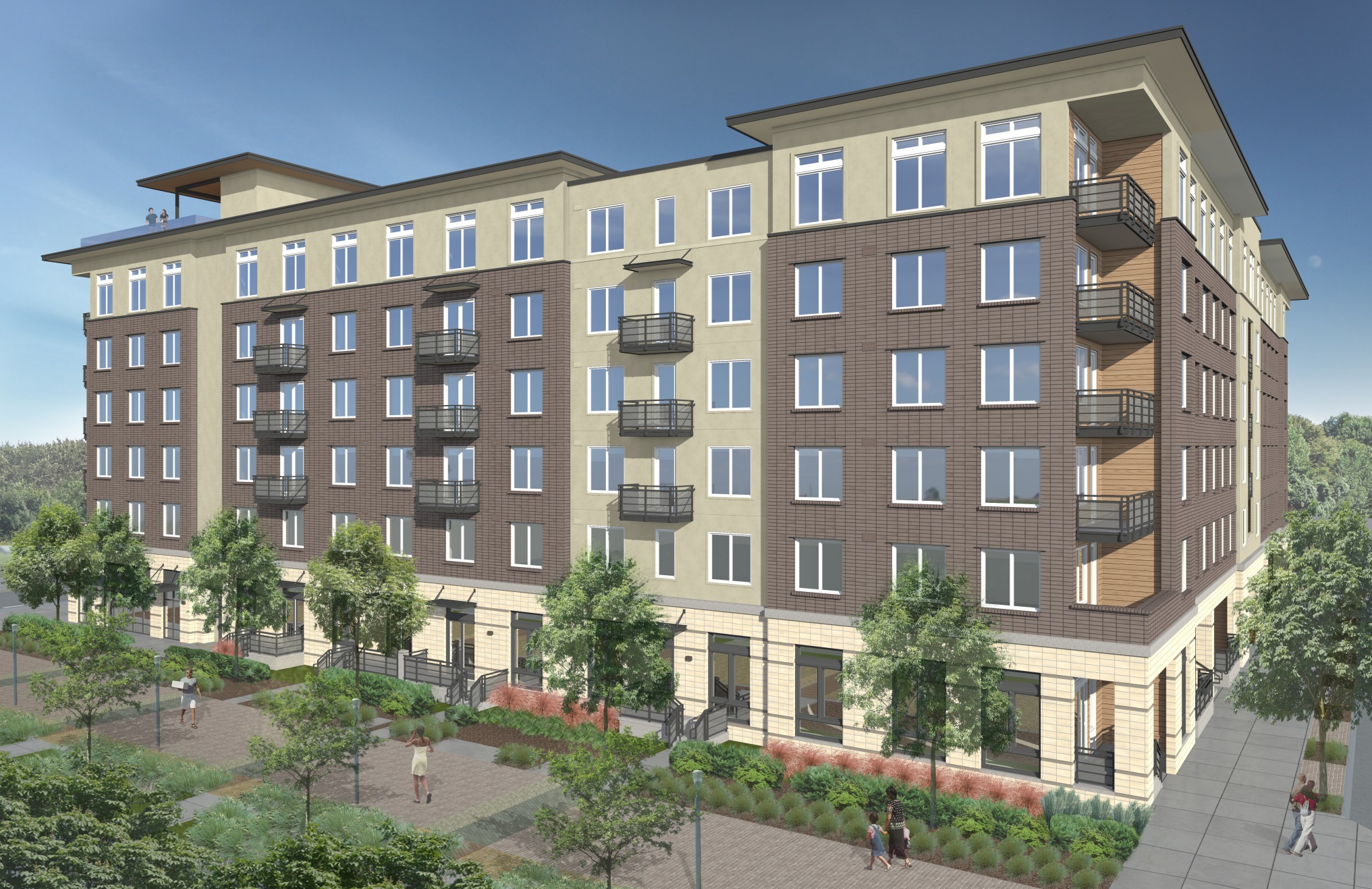 Current View – From NW on Lane
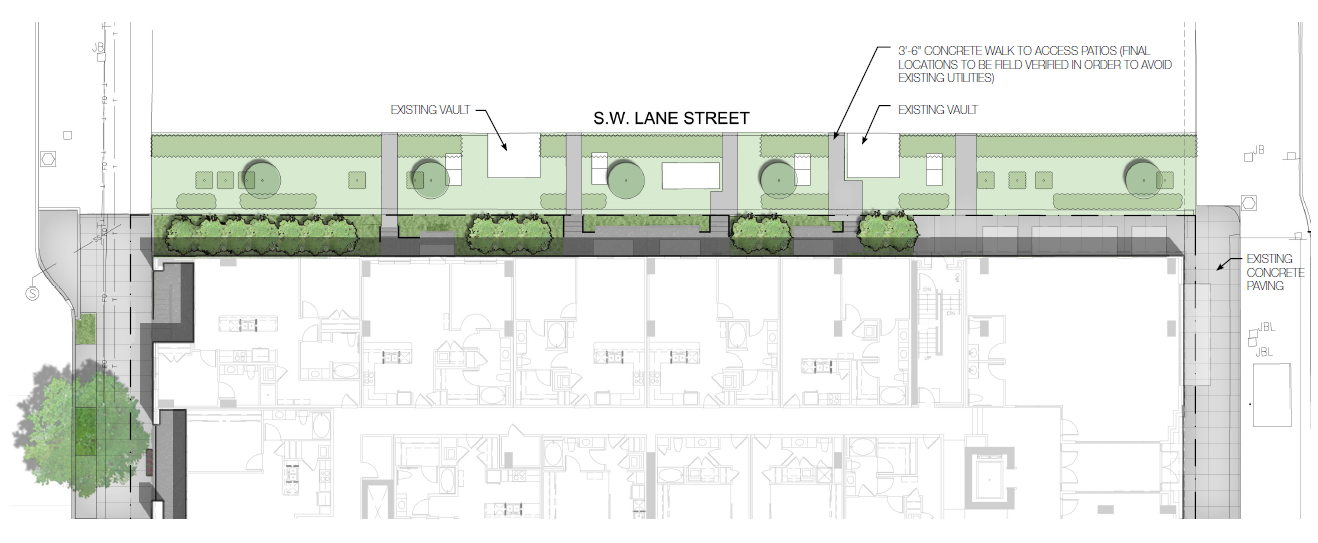 Current View – Connections to Lane
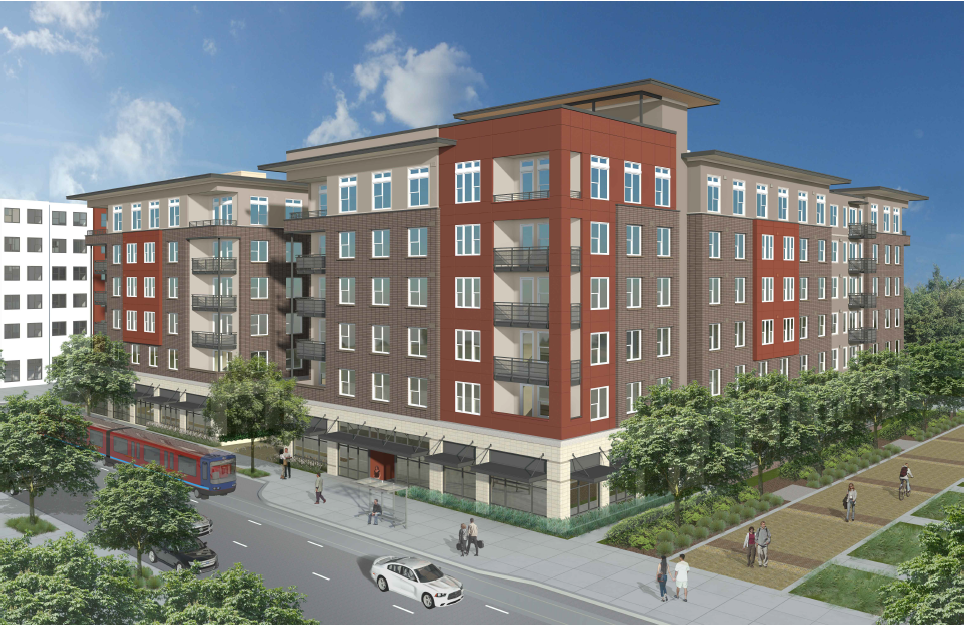 Former View – From NE Corner on Bond
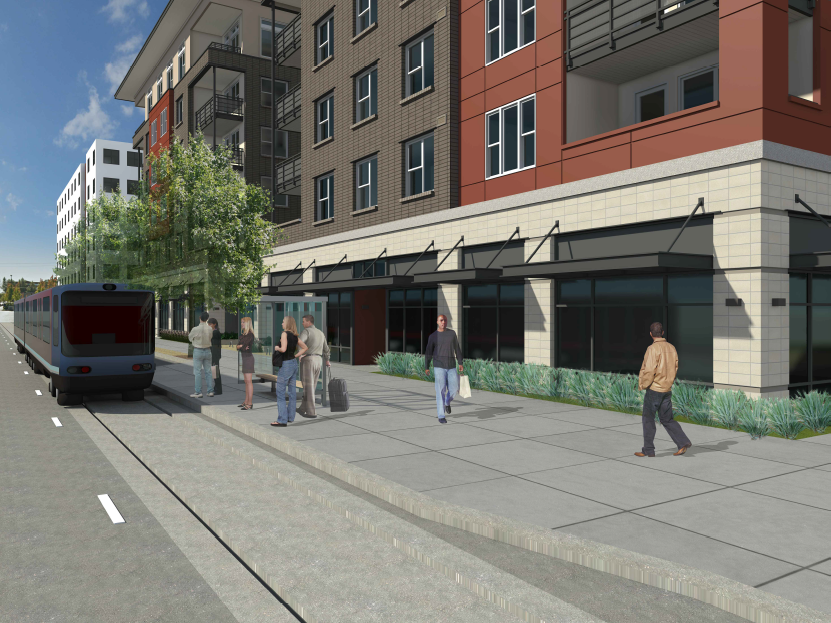 Former View – Street View of NE Corner From Bond
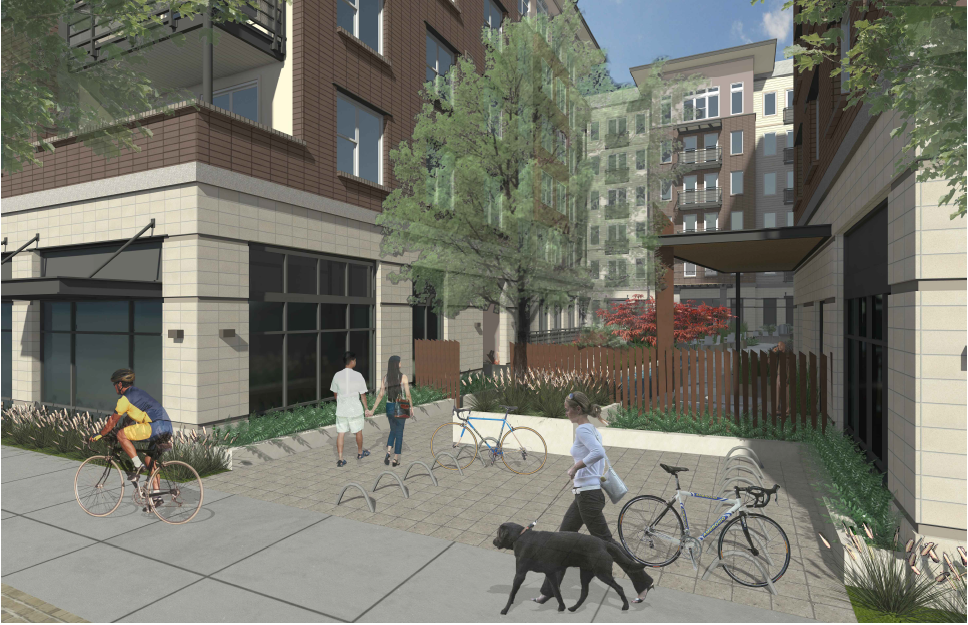 Former View – Street View of Courtyard Entry
Response
Establish a clear hierarchy of the entrances
A more urban edge is preferred all around the building
Simplify the outside with a systematic material palette
Remove structural column from corner balcony conditions
Incorporate lighting on all ground level facades, particularly at entry points
Rework courtyard entry to be oriented more for people than bike parking
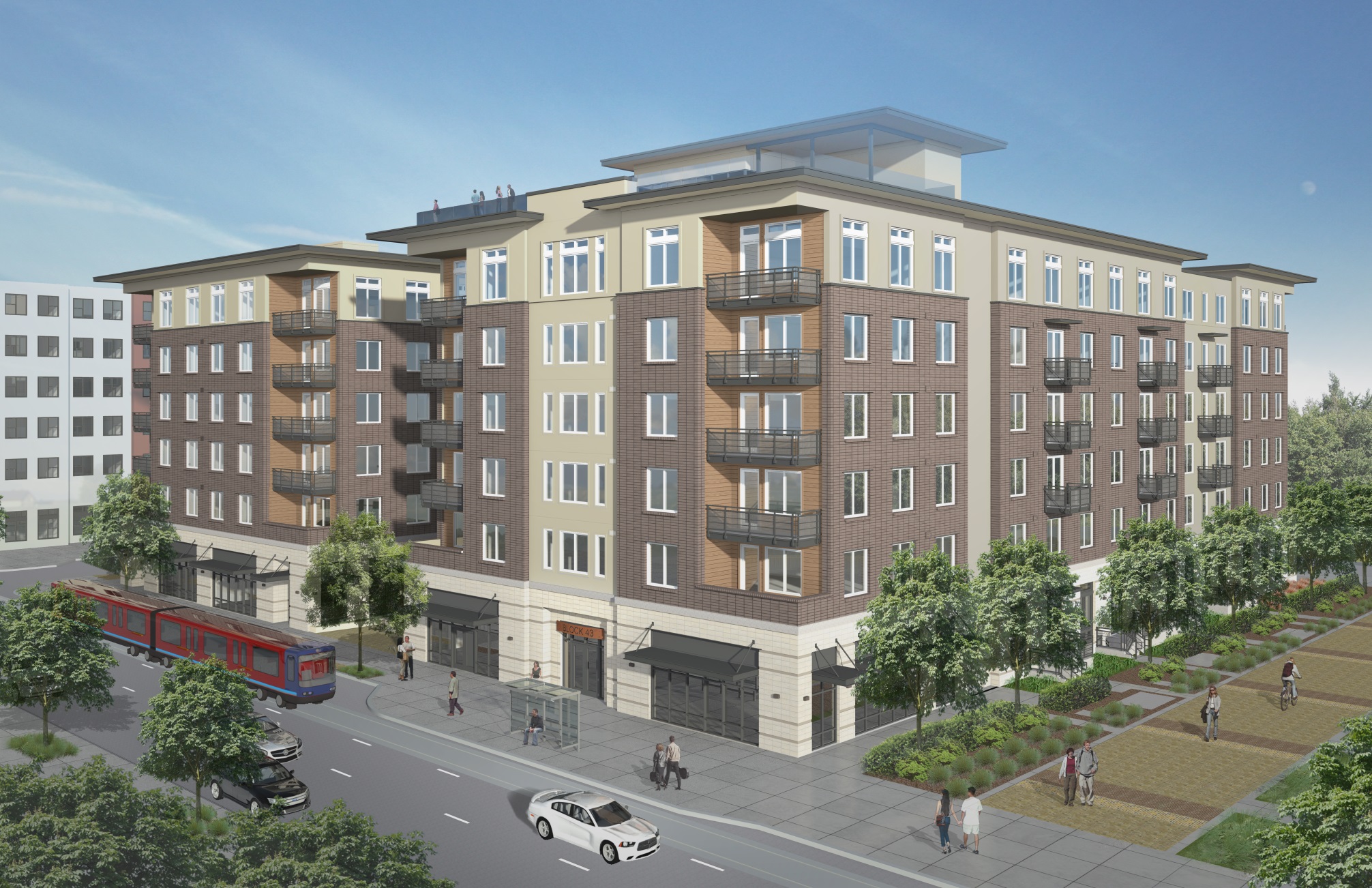 Current View – From NE Corner on Bond
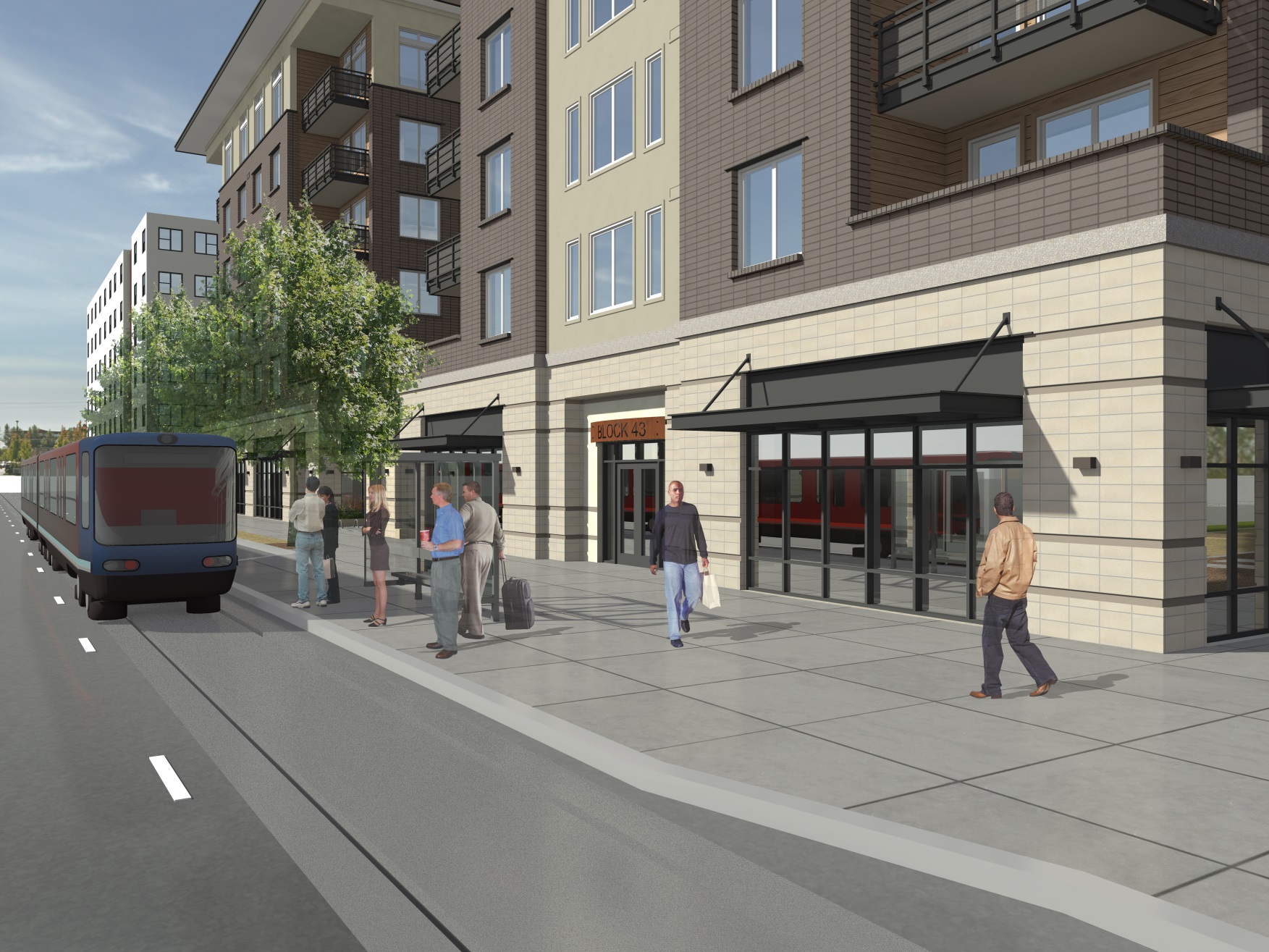 Current View – Street View of NE Corner From Bond
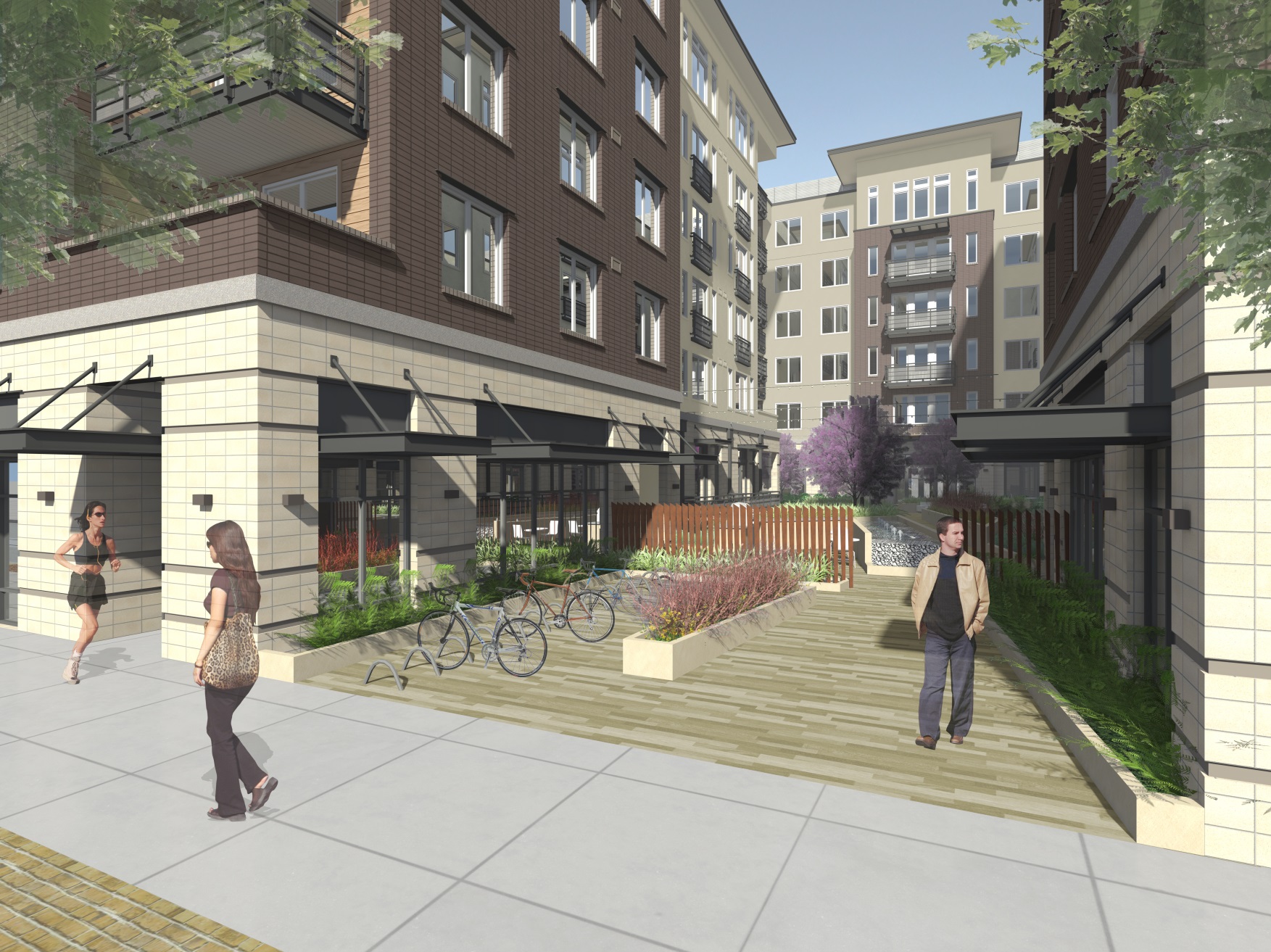 Current View – Street View of Courtyard Entry
Former Courtyard Landscape Design
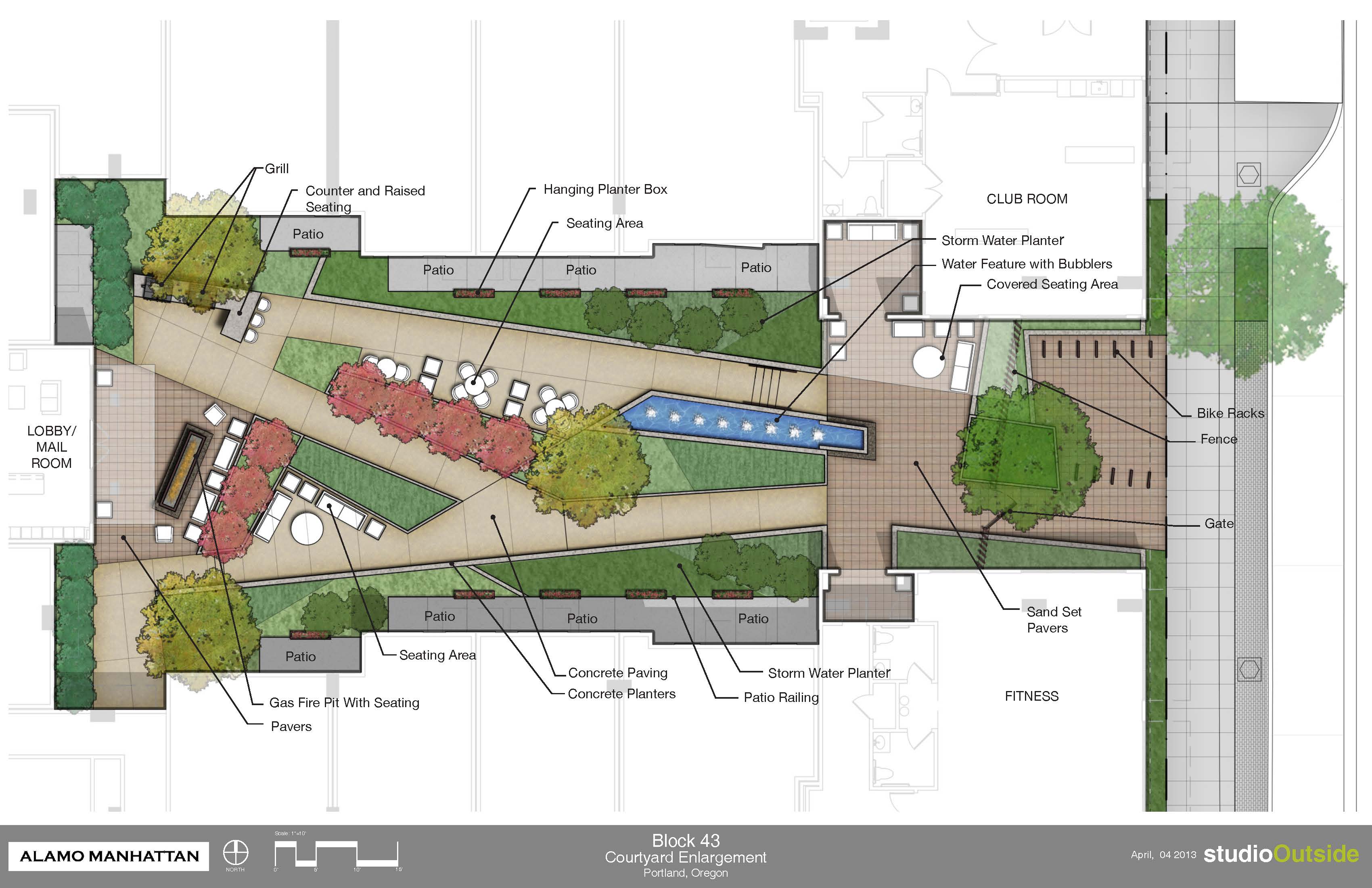 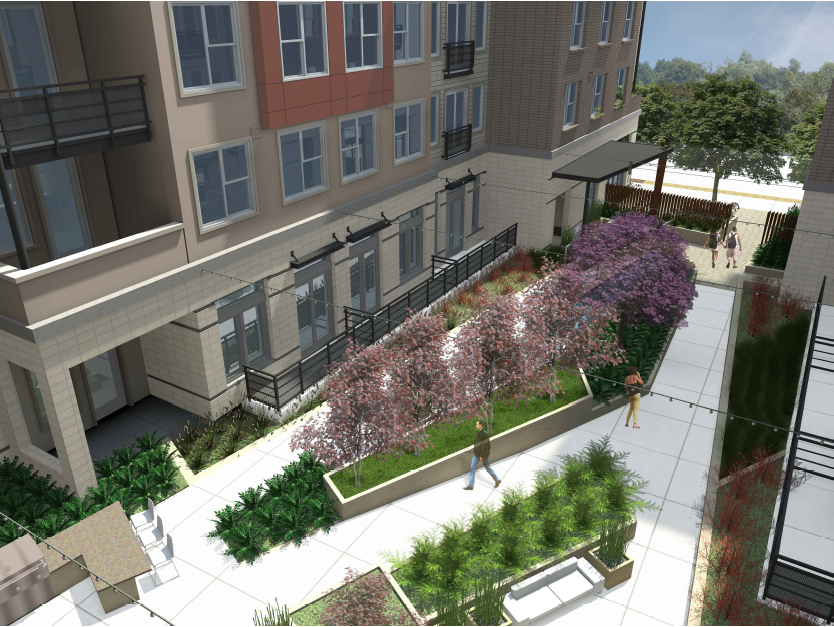 Former View – Elevated View of Courtyard
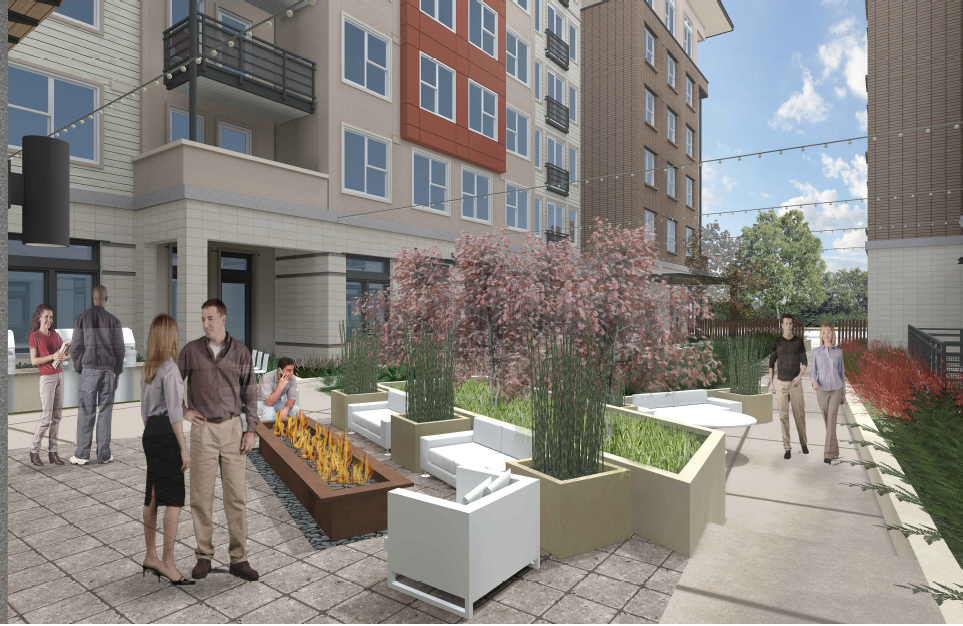 Former View – Courtyard View Toward Bond
Response
Rework courtyard entry to be oriented more for people than bike parking
Usability of the courtyard needs consideration; simplify
Create connection between building architecture and landscape design
Current Courtyard Landscape Design
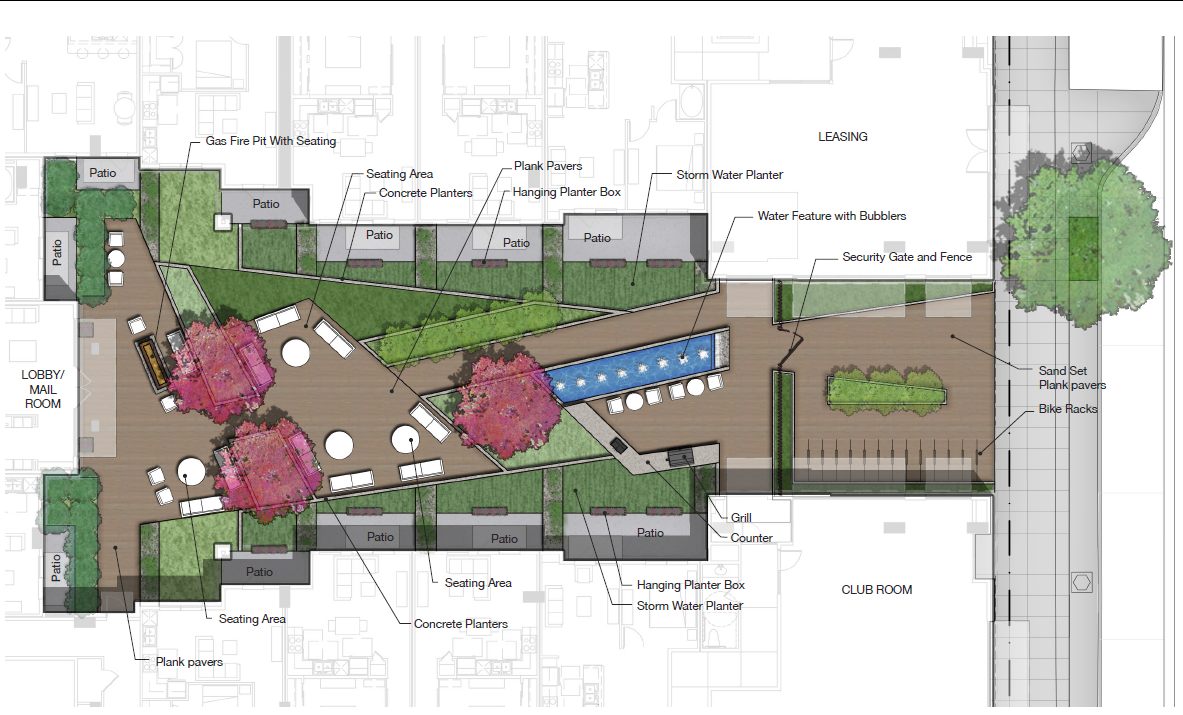 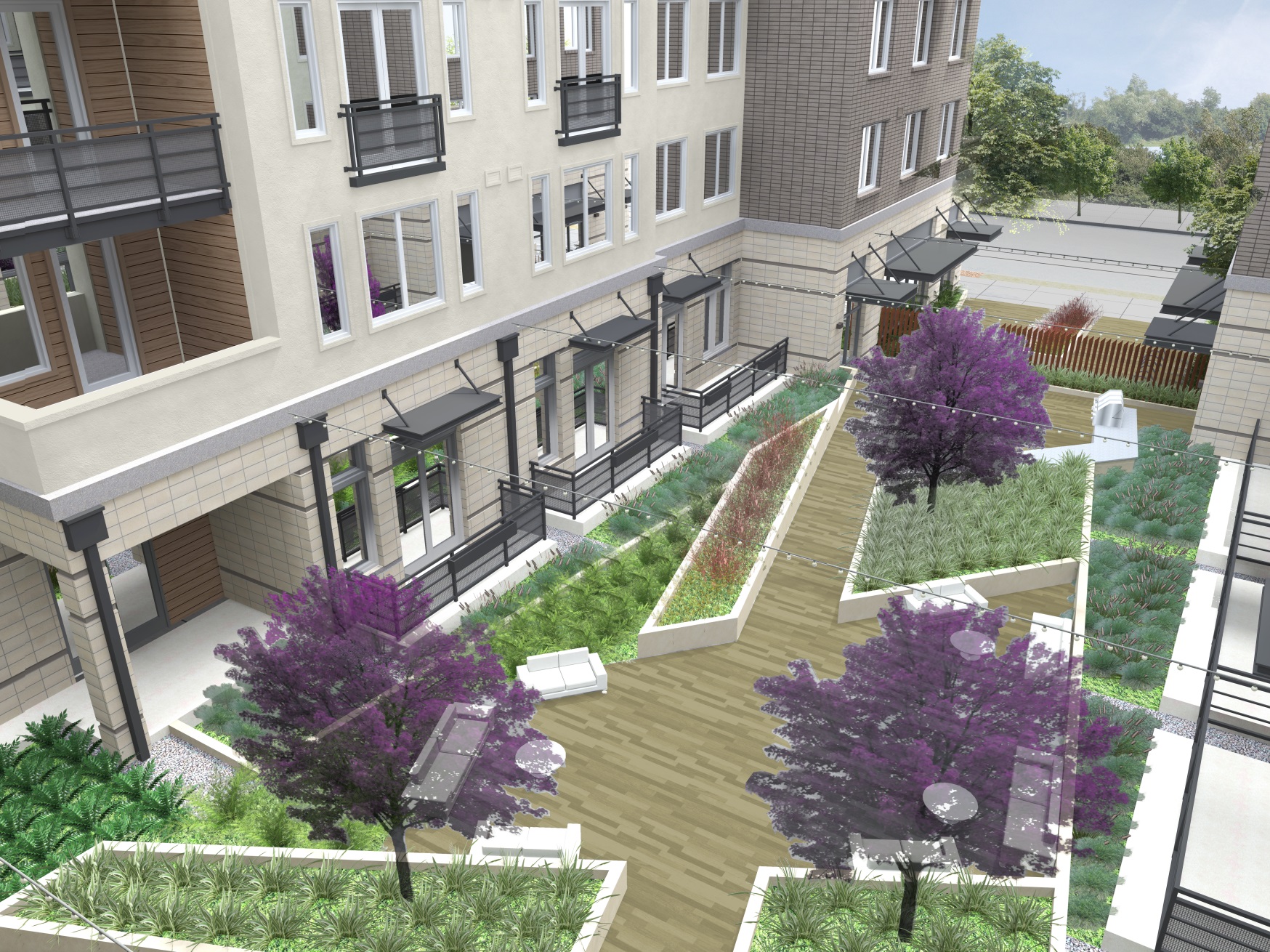 Current View – Elevated View of Courtyard
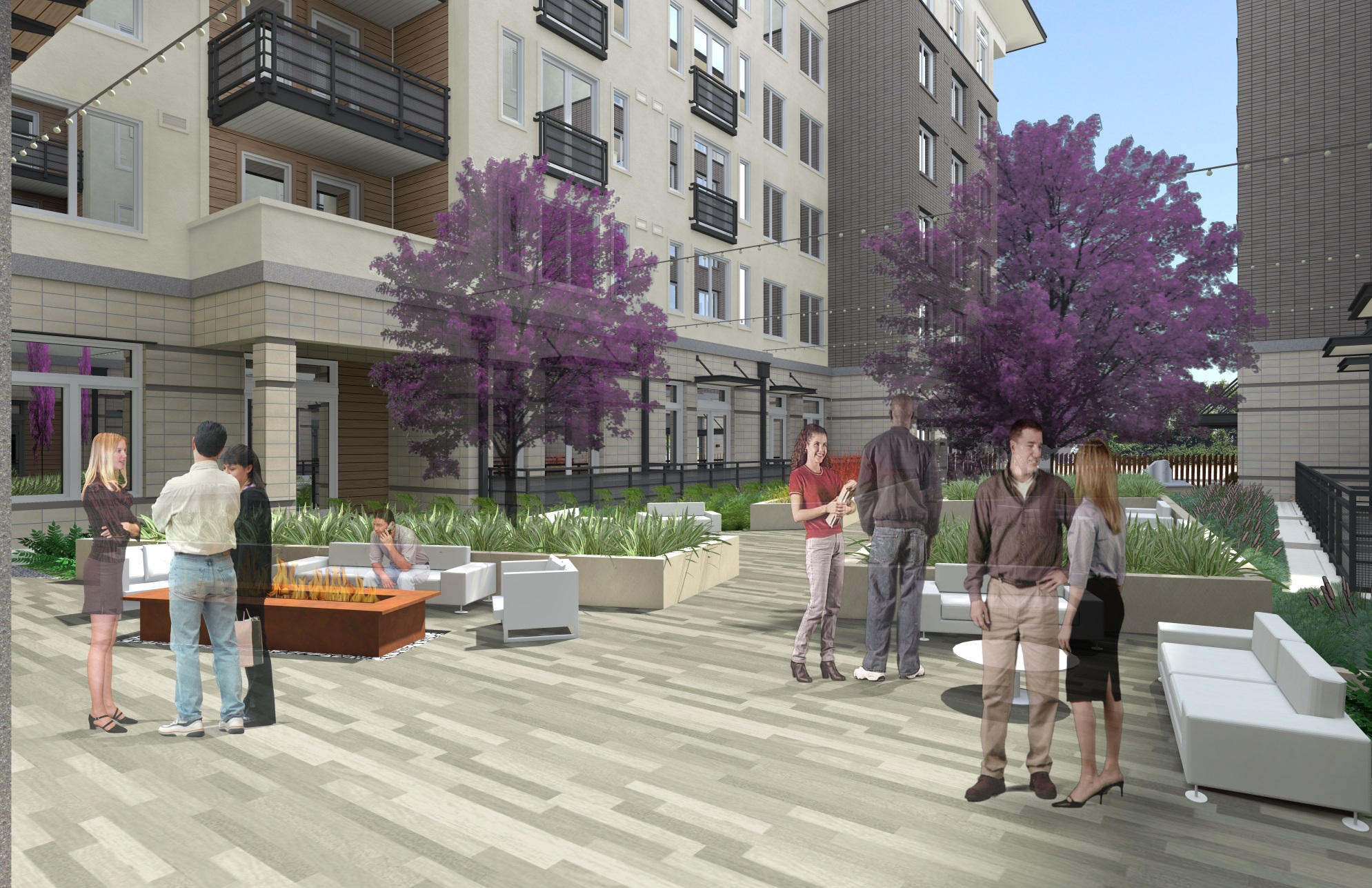 Current View – Courtyard View Toward Bond
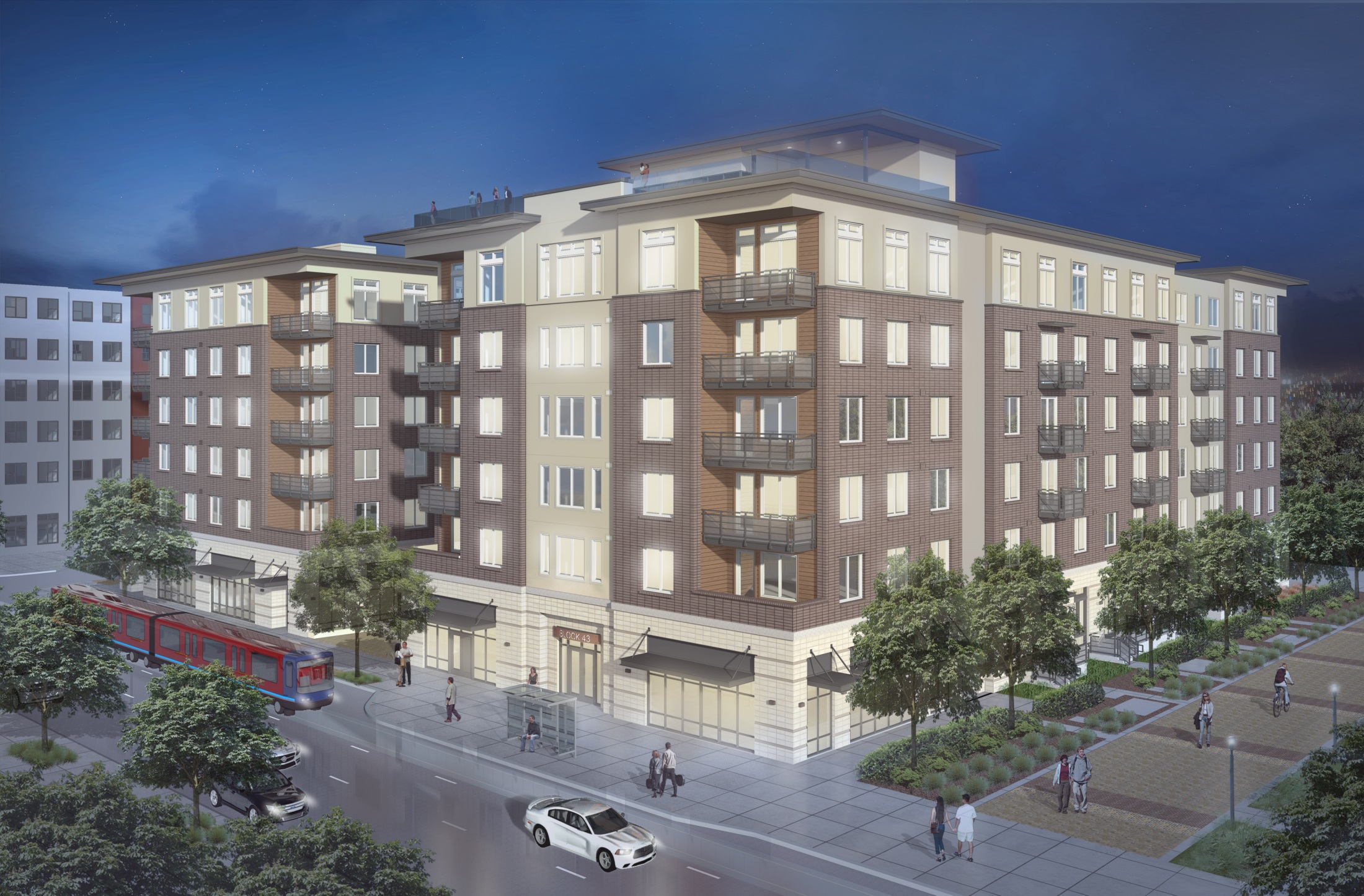 BLOCK 43 APARTMENTS
Block 43 Apartments
The Ardea
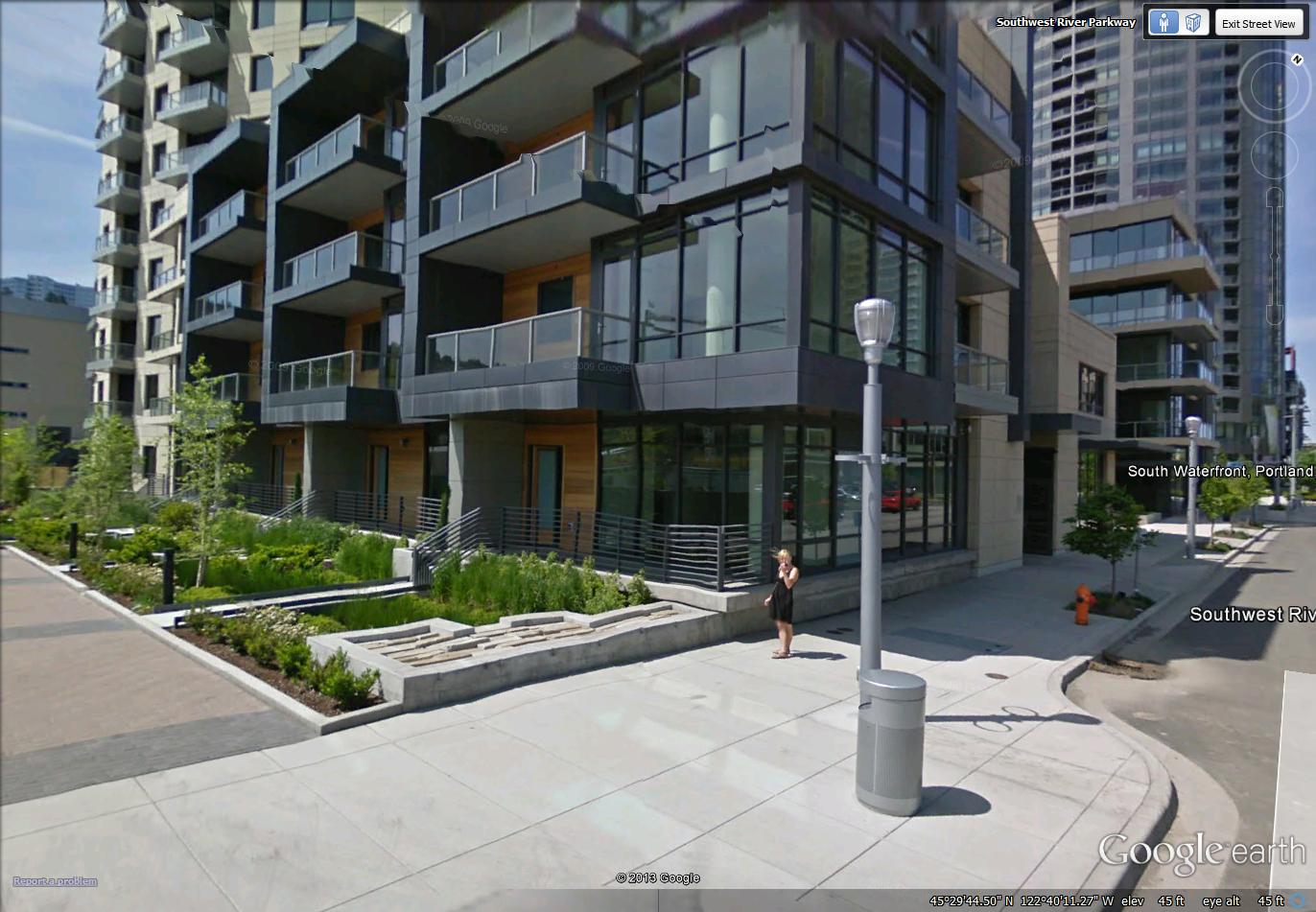 Mirabella
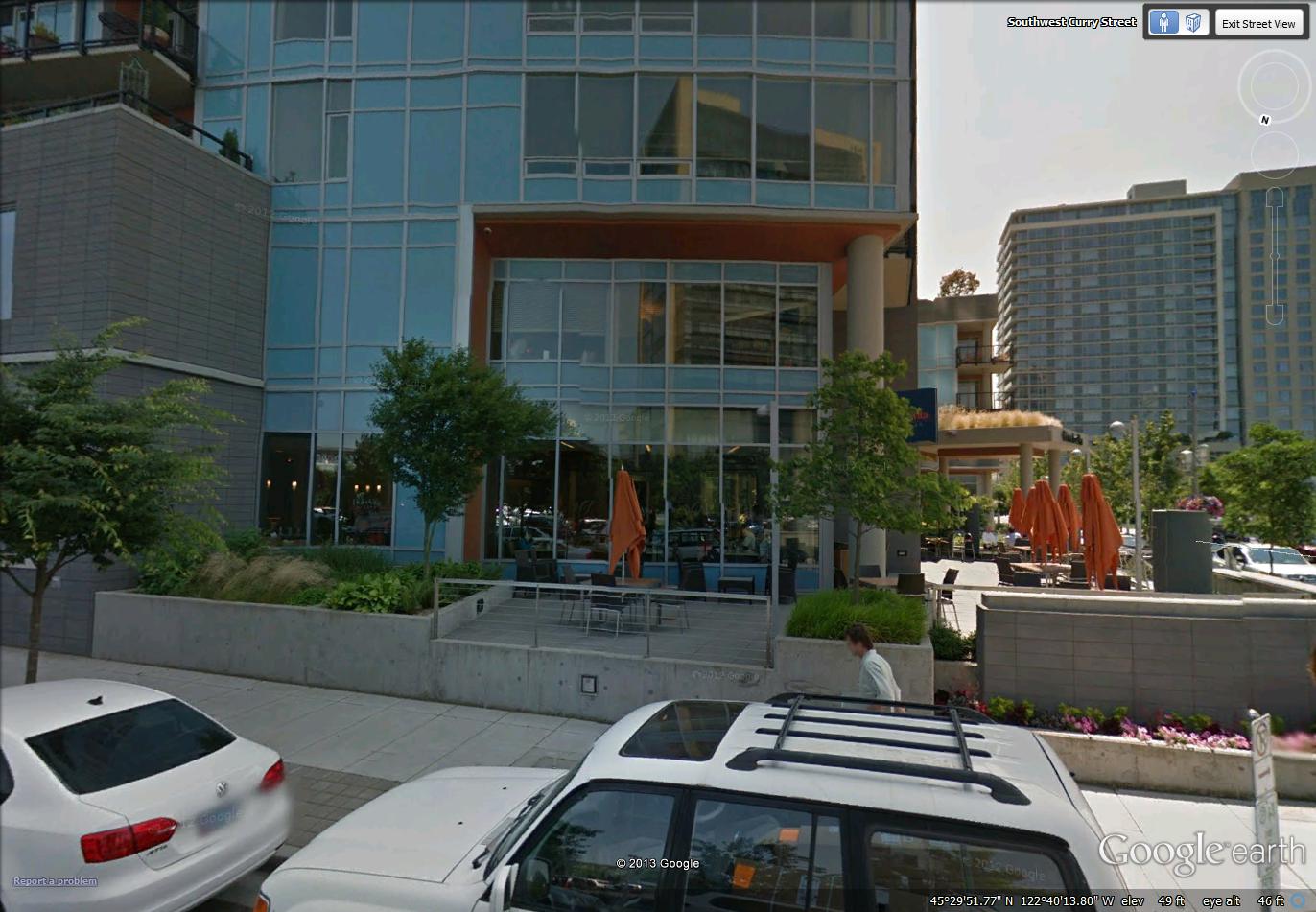 Gray’s Landing Apartments
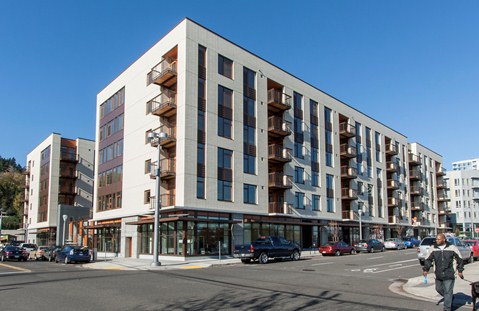 Atwater Place
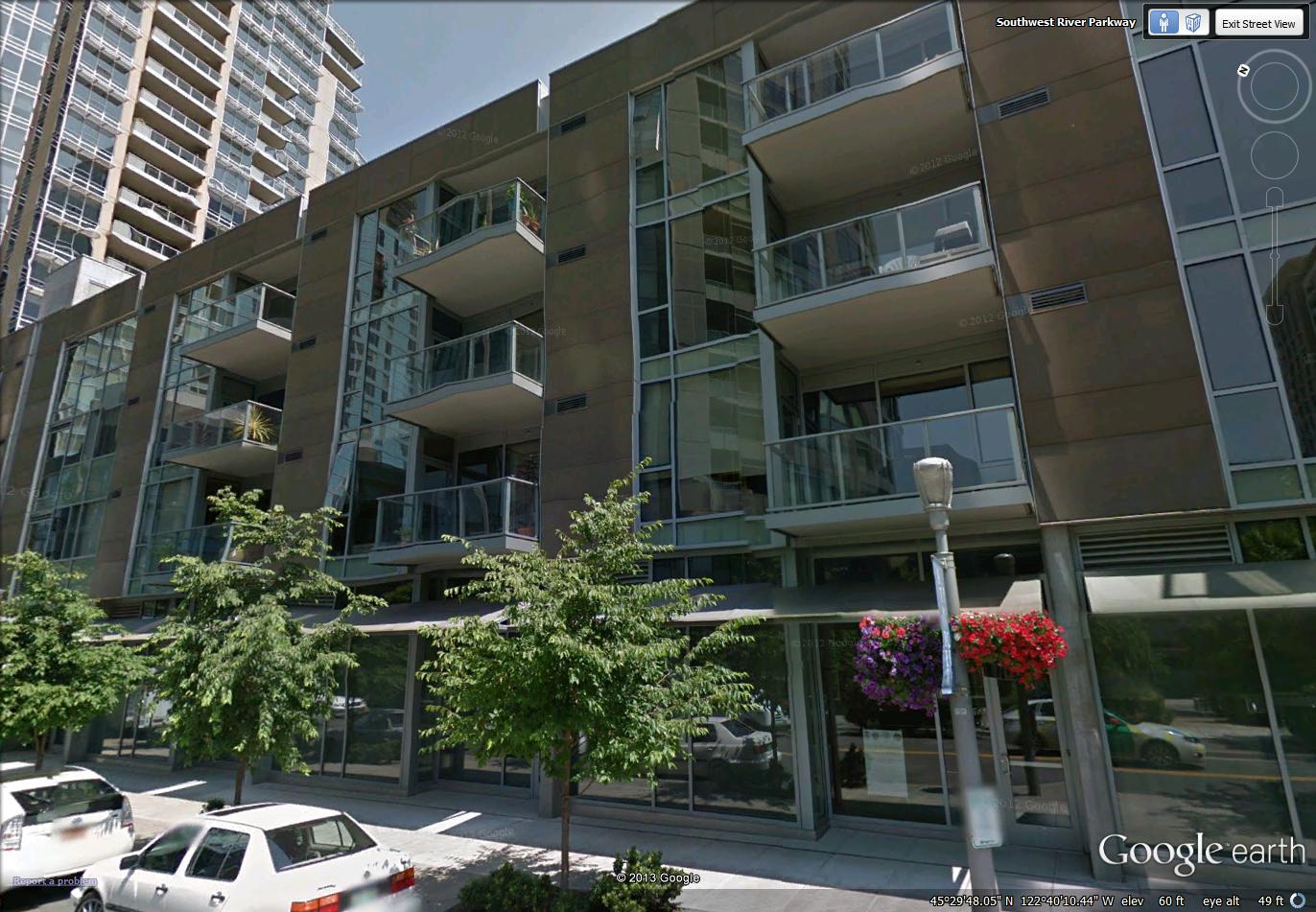 Riva on the Park
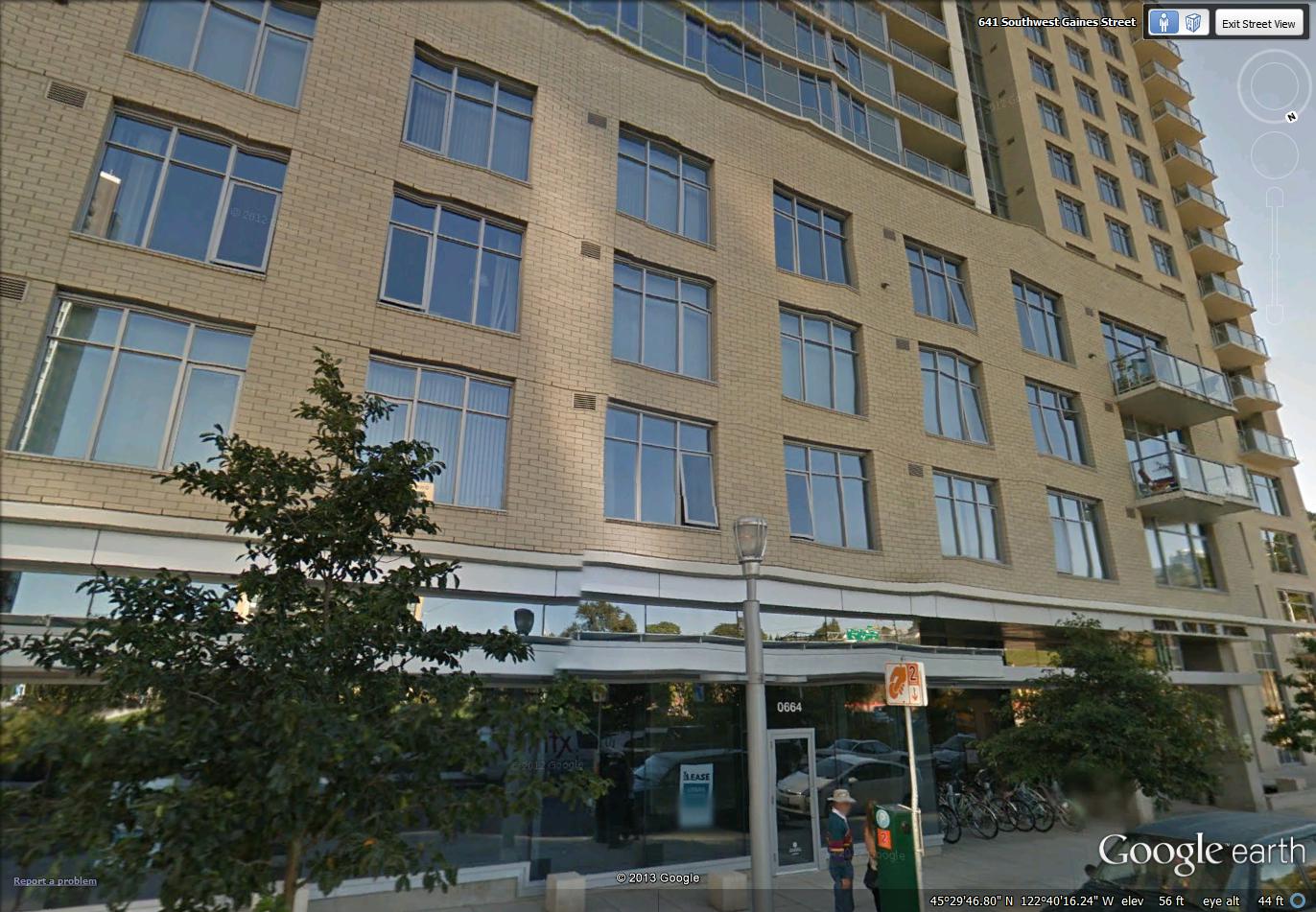 Mirabella
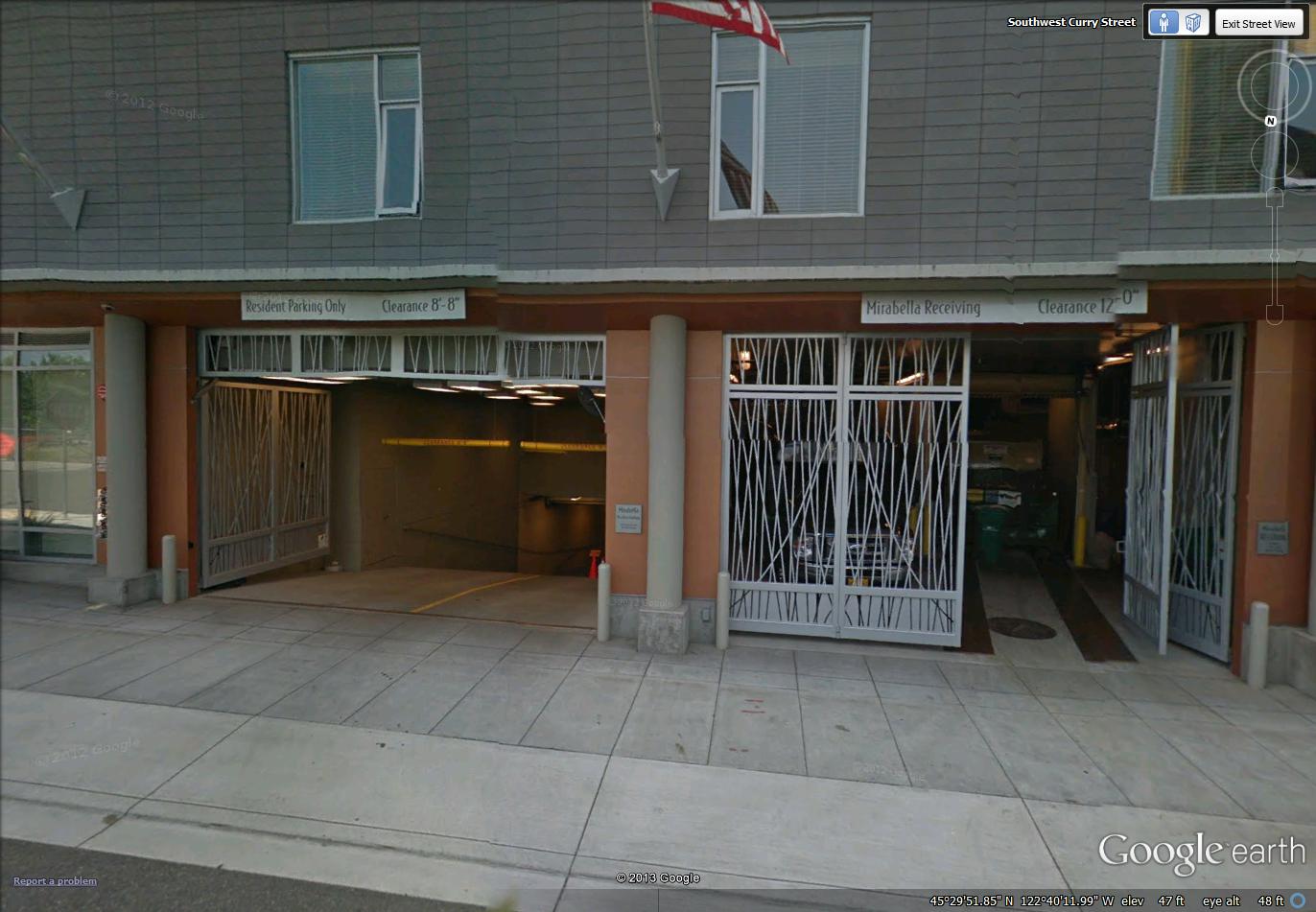 Thank you.

Questions?